Suomen kestävän kasvun ohjelma 2022-2025Hyvinvointia ja kestäviä palveluja Pohjois-Karjalassa
Hyke-nuoret tiekartta
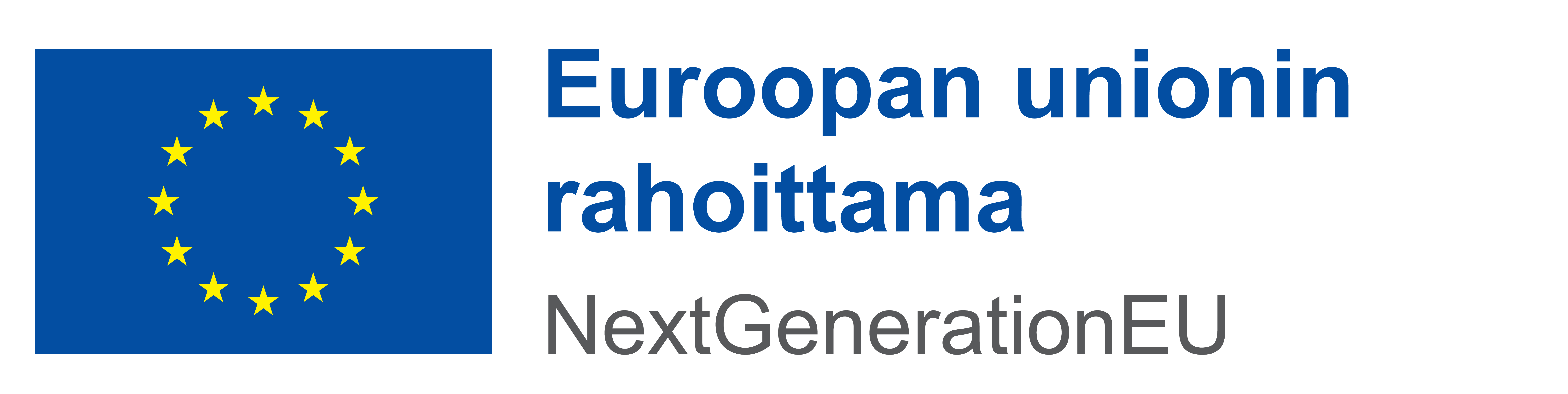 2023 	Investointi 1/Nuorten mielenterveys
10/23
12/23
03/23
04/23
06/23
08/23
Sujuvat palvelut-valmennus alkaa
AK-tiimi: Toimintakäytänteiden sopiminen, työnjako, jalkautuminen
ATH-tiimin kanssa tiimiytyminen
Asiakaskoordinaattori rekry
Asiakas-
Koordinaattori
-toimintamalli
Omaolo avoin yhteydenotto
Tuloskatsaus; mittaustulokset ja tuotokset
Implementointi suunnitelma
Viestintäsuunnitelma
3x10D
Tiedottaminen
Asiakaskokemuksen mittaaminen
Työsopimusten jatkot
Palvelukanavien suunnittelu
Asiakaspolkujen kuvaaminen
IPC-koulutukset
Psykosos.
menetelmien
tukeminen
Cool Kids-koulutus
LP-koulutusaikataulut
IPC-/IPTN –menetelmien käytön ohjauksen jatkosuunnitelma Tulsotelta Hyke:lle
Tuloskatsaus; menetelmien käyttö
Kuntoutuksen
toimintamalli
Rekry
Kuntoutusohjaaja -> jatkosuunnitelma Tulsotelta Hyke:lle
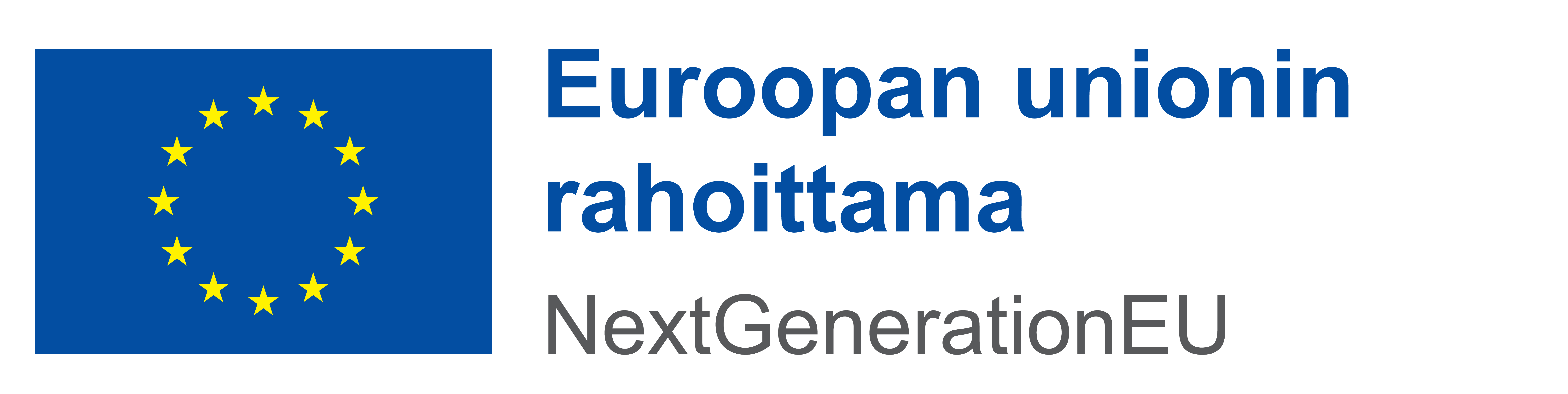 2024 	Investointi 1/Nuorten mielenterveys
01-03/24
04-06/24
07-09/24
10-12/24
Monialaisen/moniammatillisen toimintamallin sujuvoittaminen, käyttöönotto ja laajentaminen koko HVA:lle
Mittaustulokset, tilastot etc. mm. asiakaskokemukset, työntekijäkokemukset, yhteydenottojen määrä ja jonotilanteet (ESH, Nepsy-valmennus/Nepsy-kuntoutus)
Asiakas-
Koordinaattori
-toimintamalli
Sujuvat palvelut-valmennus jatkuu ad. 05/24
Implementointi
Digitaaliset ja sähköiset palvelukanavat käytössä
Psykosos.
menetelmien
tukeminen
Menetelmäkoulutusten jatkosuunnitelmat
Tilastoseuranta
Menetelmien käytön tukeminen
Kuntoutuksen
toimintamalli
Mittarit ja tulokset, yhteenveto
Jatkosuunnitelma
Toimintamalli käytössä
Jatkuva arviointi
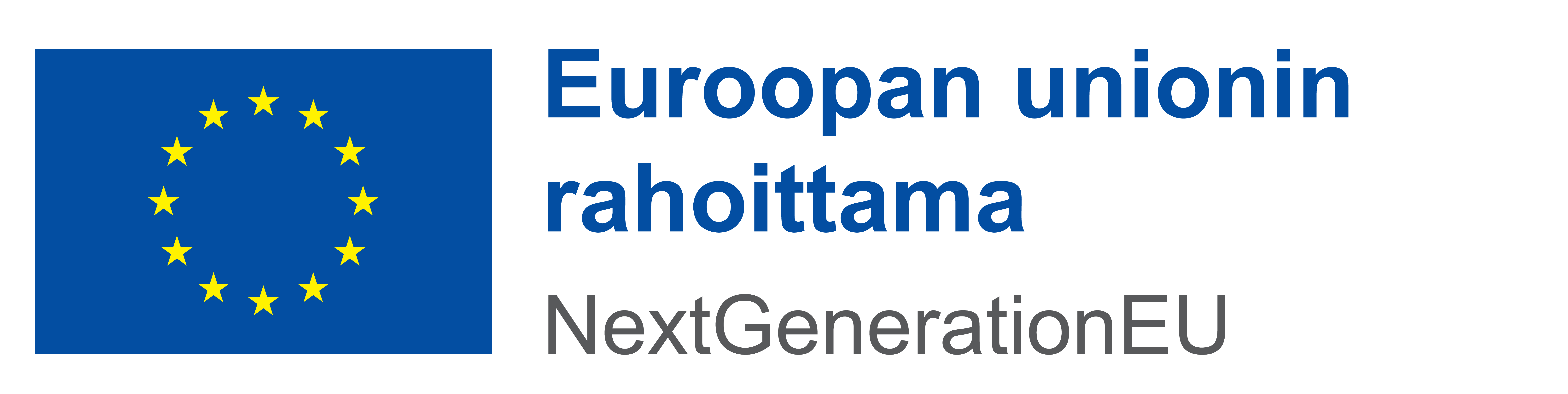 2025 	Investointi 1/Nuorten mielenterveys
01-03/25
04-06/25
Asiakas-
Koordinaattori
-toimintamalli
Osana Digisotekeskusta
Käytössä koko HVA:lla
Loppuraportit
Jatkuva palautteen kysyminen ja mittarit käytössä
Menetelmät aktiivisessa käytössä koko HVA:lla
Psykosos.
menetelmien
tukeminen
Jatkuva kouluttaminen (verkossa?)
Toimintasuunnitelma seuraaville vuosille
Useampi menetelmäkouluttaja HVA:lla
Menetelmien käyttöä seurataan
Kuntoutuksen
toimintamalli
Toimintamalli implementoitu osaksi HVA:n pysyviä rakenteita
Tulosten seuranta on järjestelmällistä
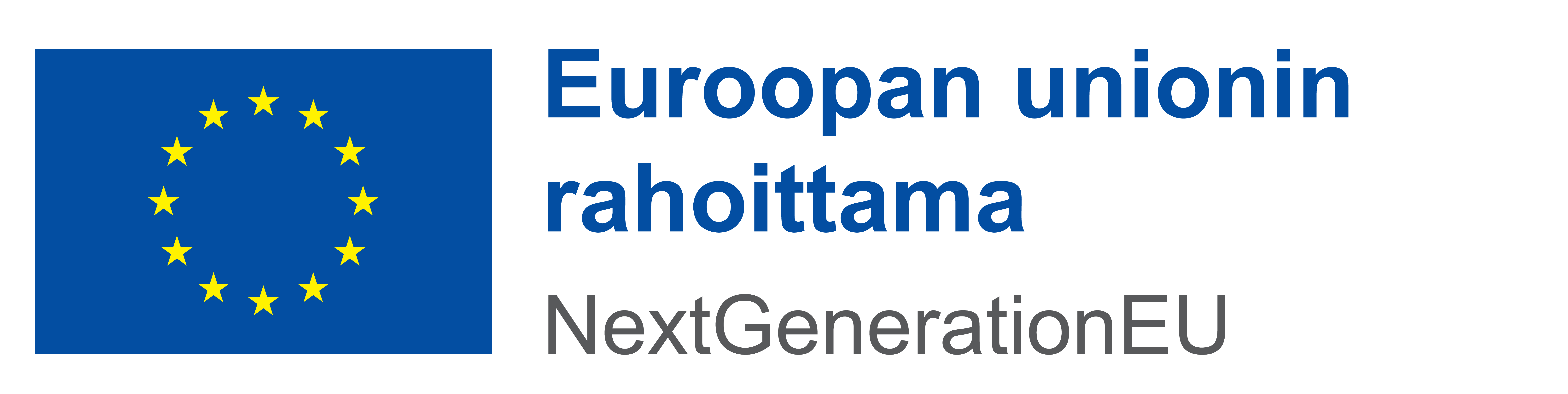 2023 Investointi 1/Nuorten mielenterveys
04/23
AK-tiimi: Toimintakäytänteiden sopiminen, työnjako, jalkautuminen
ATH-tiimin kanssa tiimiytyminen
Omaolo avoin yhteydenotto
kriteerit + muu taustatyö
Asiakas-
Koordinaattori
-toimintamalli
Asiakaspolkujen kuvaaminen
Kehittämistiimin kokoaminen
Asiakaskokemuksen mittaaminen, suunnitelma
Psykosos.
menetelmien
tukeminen
IPC-koulutukset asiakaskoordinaattoreille alkaa
Kuntoutuksen
toimintamalli
Kuntoutusohjaaja -> jatkosuunnitelma aikataulutus
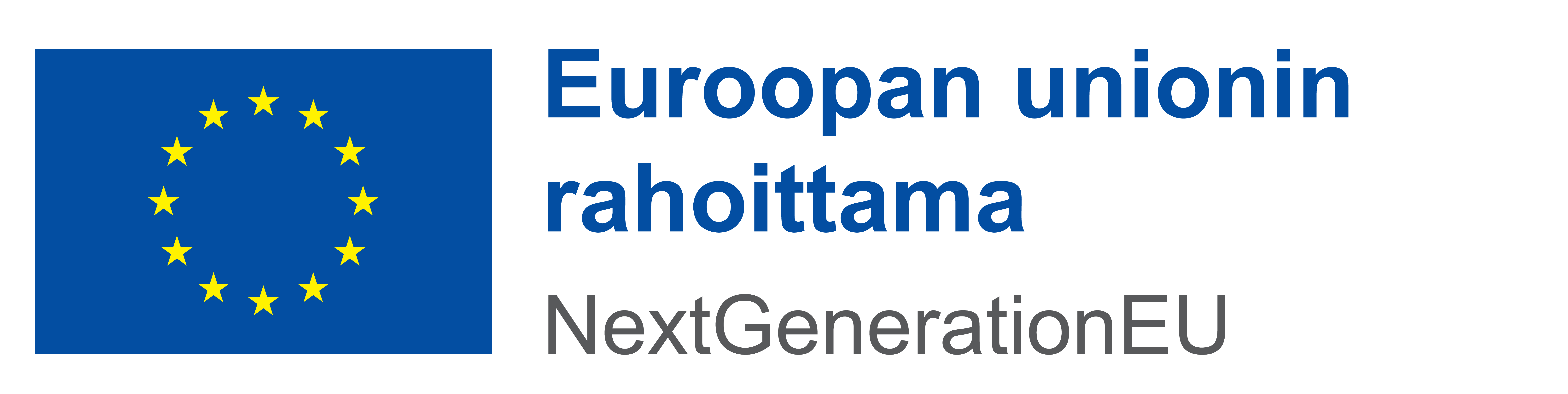 2023 Investointi 1/Nuorten mielenterveys
05/23
AK-tiimi: Toimintakäytänteiden sopiminen, työnjako, jalkautuminen
ATH-tiimin kanssa tiimiytyminen
Omaolo avoin yhteydenotto
Asiakas-
Koordinaattori
-toimintamalli
Sujuvat palvelut –valmennus info – suunnitelman teko
Asiakaskokemuksen mittaaminen, toimenpiteet
Palvelukanavien suunnittelu
Asiakaspolkujen kuvaaminen jatkuu
IPC-koulutukset
Psykosos.
menetelmien
tukeminen
Cool Kids-koulutus syksylle
LP-koulutusaikataulut
Kuntoutuksen
toimintamalli
ESH-yhteistyön käynnistäminen
Kuntoutusohjaaja -> jatkosuunnitelma Tulsotelta Hyke:lle
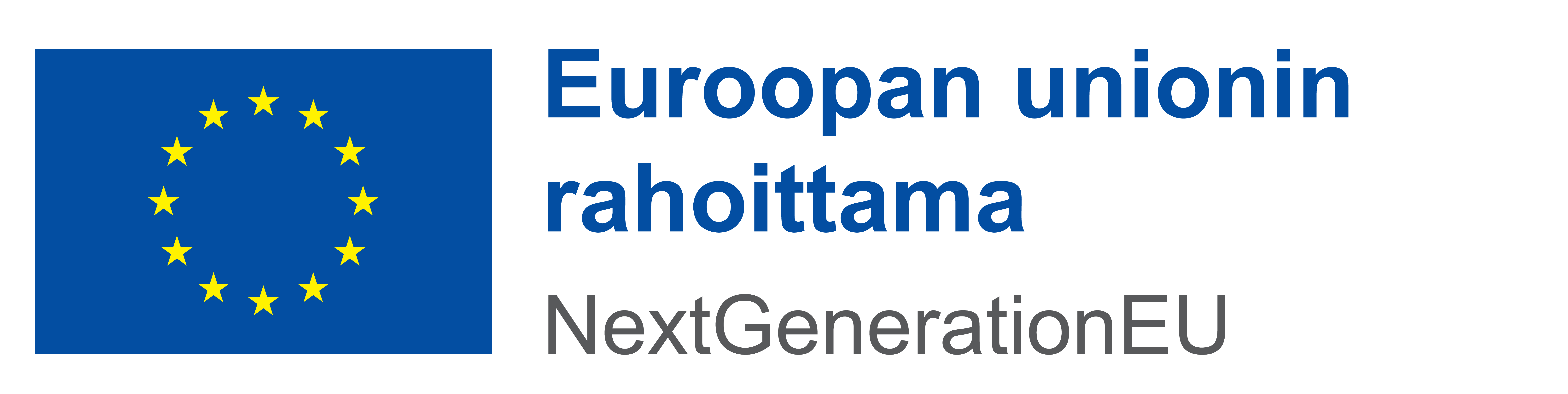 2023 Investointi 1/Nuorten mielenterveys
06/23
3x10 D valmistelu
Asiakas-
Koordinaattori
-toimintamalli
Ajankäytön suunnitelma / Askot
Asiakaskokemuksen mittaaminen, toimenpiteet
Sähköinen ajanvaraus Askoille
Palvelukanavien suunnittelu
Asiakaspolkujen kuvaaminen jatkuu
IPC-koulutukset jatkuu
Psykosos.
menetelmien
tukeminen
Kuntoutuksen
toimintamalli
Kuntoutuksen koordinaatioryhmä yhteistyön käynnistäminen
Kuntoutusohjaaja -> jatkosuunnitelma Tulsotelta Hyke:lle
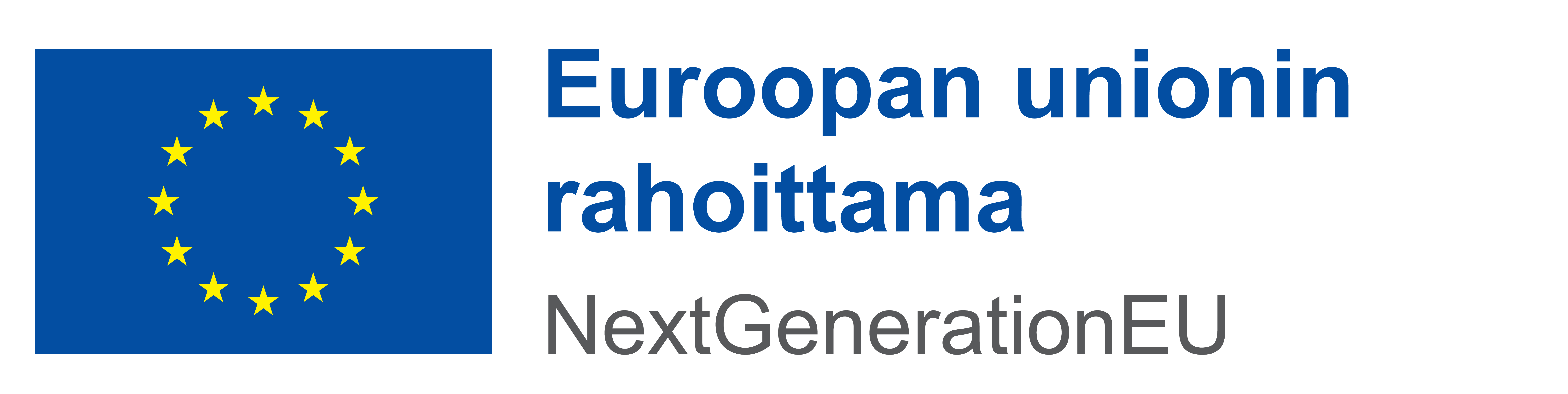 2023 Investointi 1/Nuorten mielenterveys
08/23
Sujuvat palvelut ennakkotehtävä
Asiakaskokemuksen mittaaminen otetaan käyttöön
Walk in suunnittelu
Asiakas-
Koordinaattori
-toimintamalli
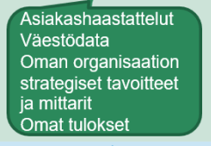 Sähköinen av tiedottaminen
Chat suunnittelu käynnistyy
IPC-koulutukset jatkuu
Psykosos.
menetelmien
tukeminen
Cool Kids koulutus suunnitelma
Kuntoutuksen
toimintamalli
Kuntoutusohjaaja -> suunnitelman tarkentaminen ja kuvaaminen
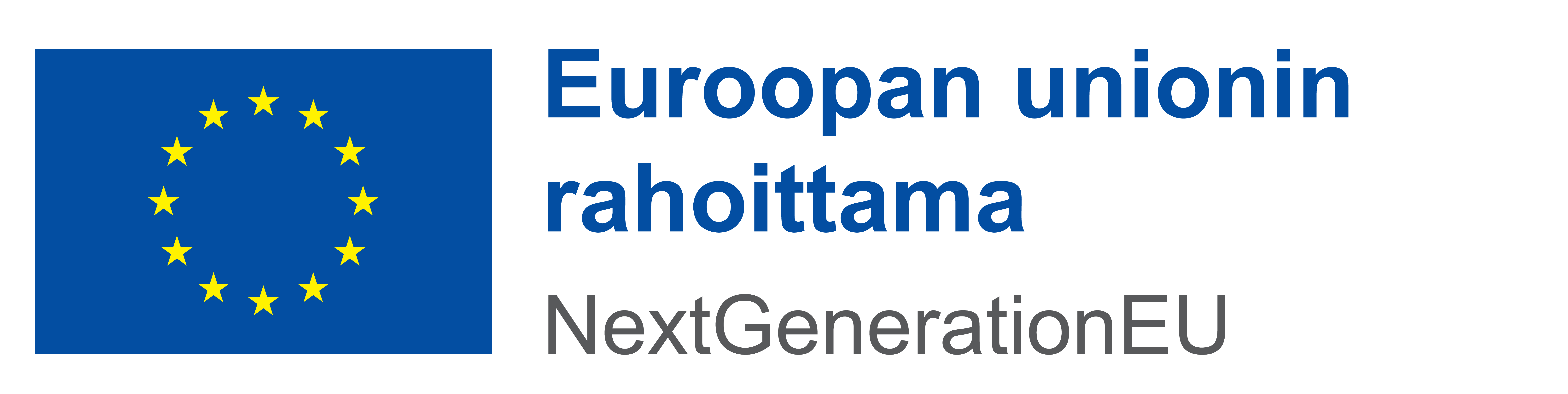 2023 Investointi 1/Nuorten mielenterveys
09/23
Sähköinen ajanvaraus auki asiakkaille
Sujuvat palvelut-valmennus alkaa
Asiakas-
Koordinaattori
-toimintamalli
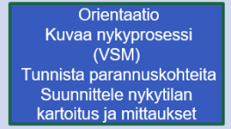 Walk in
Viestintäsuunnitelma
Palvelukanavien suunnittelu
Chat valmistelu
IPC-koulutukset jatkuu
Psykosos.
menetelmien
tukeminen
IPC-/IPTN –menetelmien käytön ohjauksen jatkosuunnitelma Tulsotelta Hyke:lle
Tuloskatsaus; menetelmien käyttö
Kuntoutuksen
toimintamalli
Kuntoutusohjaaja -> suunnitelman toimenpiteet
Kuntoutusohjaaja neuvottelut toimialueen kanssa
Rekry suunnitelma
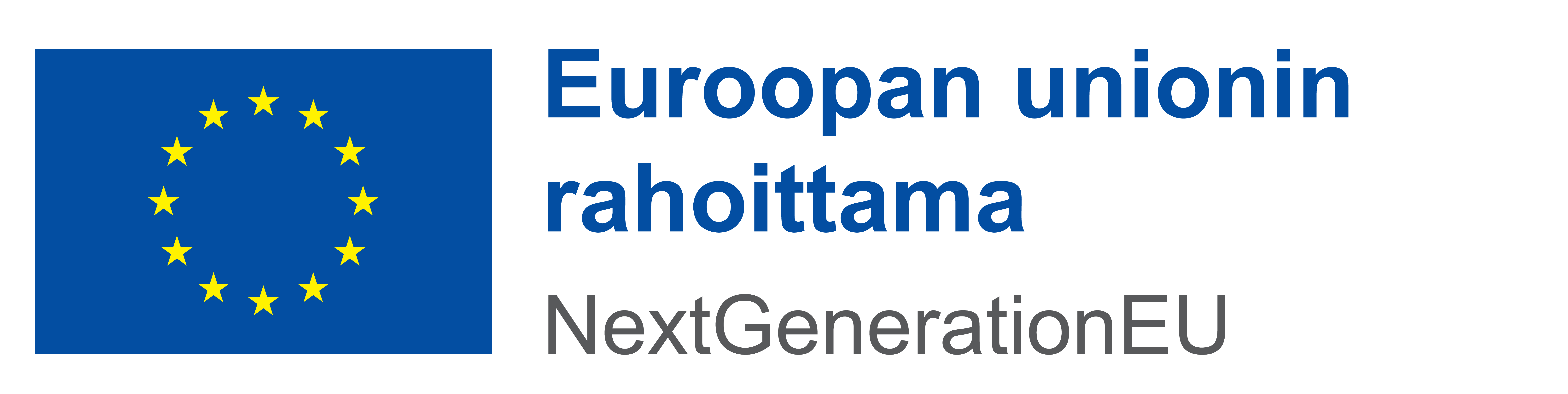 2023 Investointi 1/Nuorten mielenterveys
10/23
Sujuvat palvelut-valmennus välityöstö
Tiedottaminen
Asiakas-
Koordinaattori
-toimintamalli
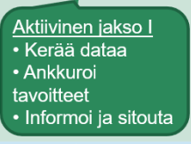 Implementointi suunnitelma
Chat valmistelu
Eloisa benchmarking
Psykosos.
menetelmien
tukeminen
IPC-koulutukset jatkuu
IPC-/IPTN –menetelmien käytön ohjauksen jatkosuunnitelman toimeenpano
Kuntoutuksen
toimintamalli
Kuntoutusohjaaja aloittaa?
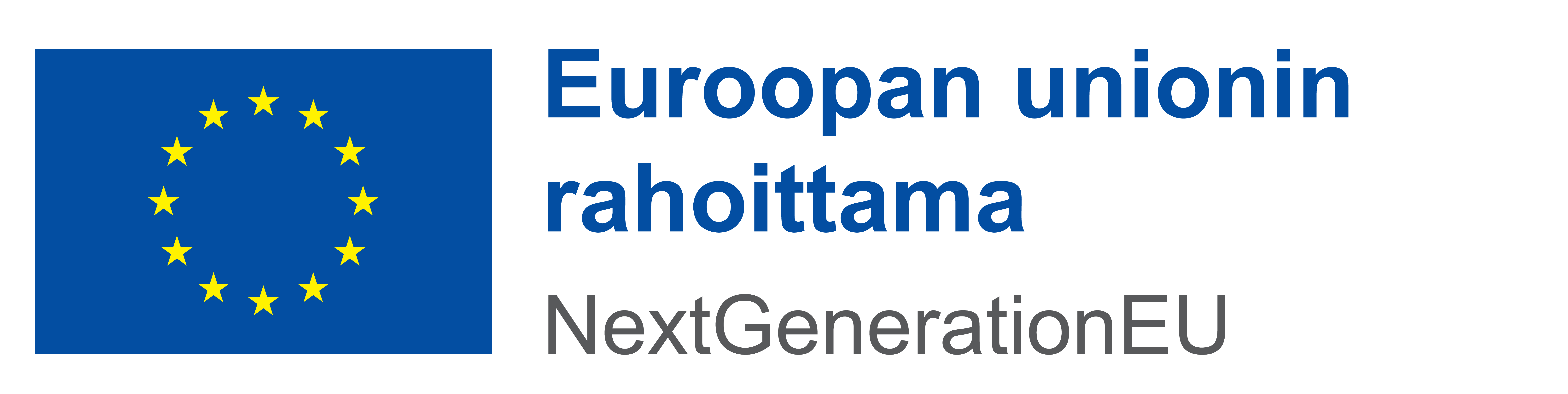 2023 Investointi 1/Nuorten mielenterveys
11/23
Asiakas-
Koordinaattori
-toimintamalli
AK-työn arviointi ja jatkosuunnitelma
Sujuvat palvelut -välivalmennus
Ensi vuoden toimintasuunnitelma
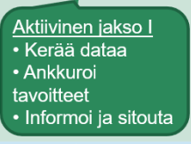 Tiedottaminen
Chat valmistelu
Työsopimusten jatkot
Psykosos.
menetelmien
tukeminen
IPC-koulutukset jatkuu
IPC-/IPTN –menetelmien käytön ohjauksen jatkosuunnitelma toteutus
Kuntoutuksen
toimintamalli
Ensi vuoden toimintasuunnitelma
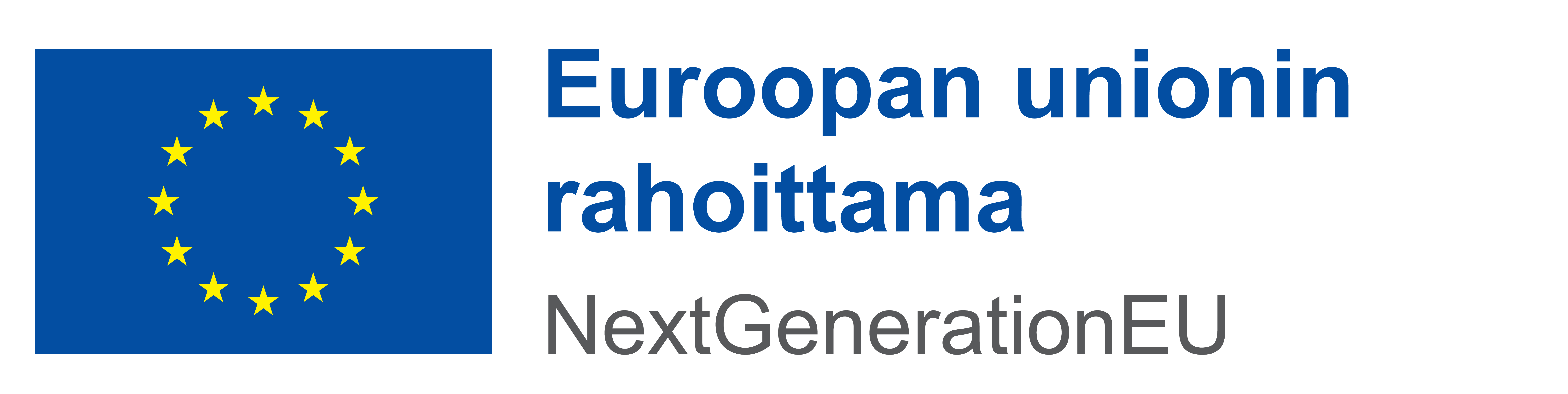 2023 Investointi 1/Nuorten mielenterveys
12/23
Sujuvat palvelut-valmennuspäivät
Asiakas-
Koordinaattori
-toimintamalli
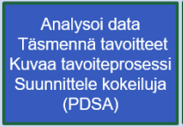 Tuloskatsaus; mittaustulokset ja tuotokset
Implementointi suunnitelma
Chat valmistelu
IPC-koulutukset jatkuu
Psykosos.
menetelmien
tukeminen
IPC-/IPTN –menetelmien käytön ohjauksen jatkosuunnitelma toteutus
Tuloskatsaus; menetelmien käyttö
Kuntoutuksen
toimintamalli
Tuloskatsaus; mittaustulokset ja tuotokset
Kuntoutuksen toimintamallin käynnistäminen nuoruusikäisillä
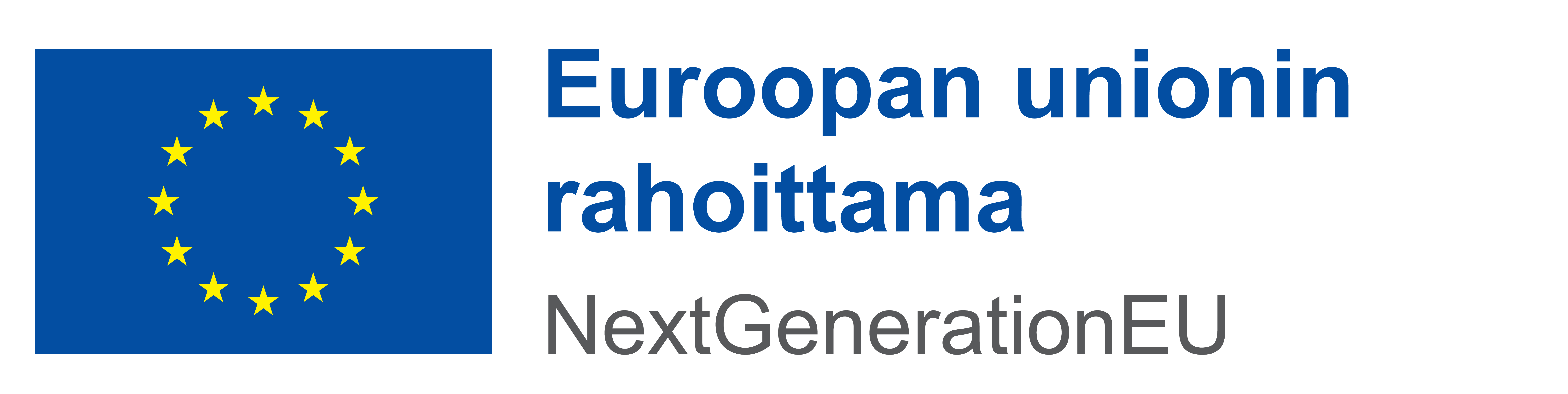 Malliotsikko
Asettelumalleissa on kaksi valikoimaa
Peruskäytön pohjat ovat karsitummat
Edistyneen käytön pohjista löytyy lisää vaihtoehtoja
Esityksissä on hyvä muistaa saavutettavuus, mikäli materiaali on menossa verkkoon. Pohjassa on huomioitu saavutettavuus mahdollisimman pitkälle, mutta kuviin, taulukoihin ja kaavioihin tulee tekijän kiinnittää erityistä huomiota. Muista seuraavat:
Vaihtoehtoinen teksti
Värien käyttö saavutettavasti
Täyttövärin tukeminen materiaalikuviolla
Nostoja tai väliotsikoita voi tehdä tälle pohjalle
Lisätiedolle on tilaa halutessaan
Esityksen loppuun tärkein asia kertauksena – tai jokin muu mukava ajatus.